ТРОИЦКИЕ ГУЛЯНИЯ ВНИКОЛО-ПЕРЕРВИНСКОЙ ОБИТЕЛИ
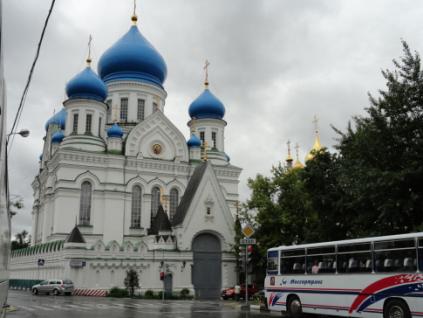 Автор презентации: магистрант МГПУ
 Аксенова И.А.
Перерва - как одна большая семья!
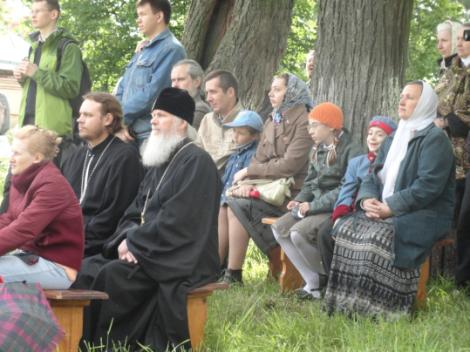 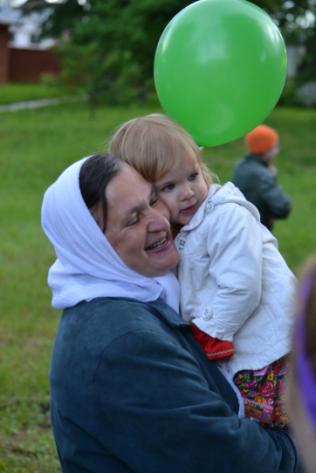 «держава» – молодежная организация
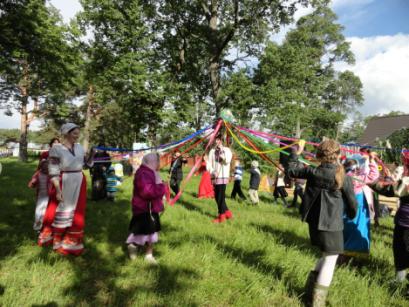 Русские народные игры
Хороводы
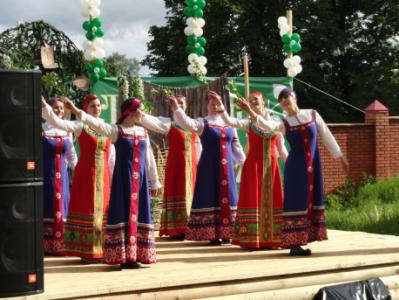 В дружной семье нет деления на стар и мал.
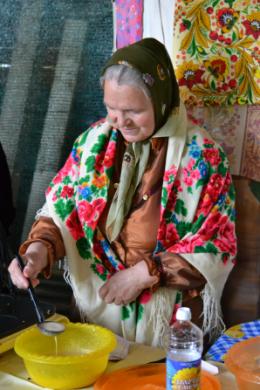 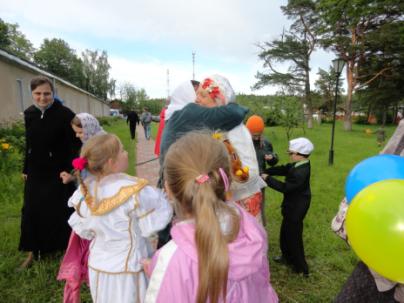 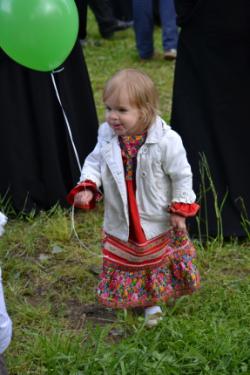 При народе, в хороводе, парень девушку за руку держал!
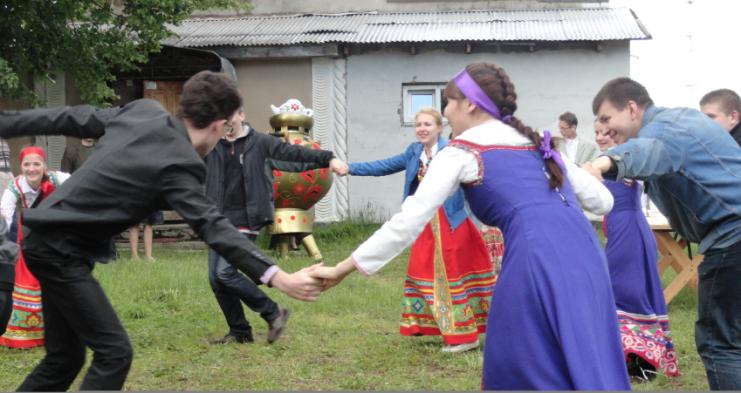 Вокальный ансамбль девушек – акапельное пение
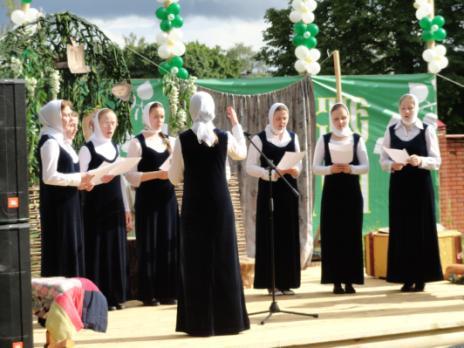 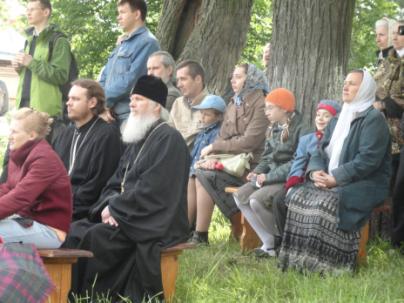 Русская фольклорная песня
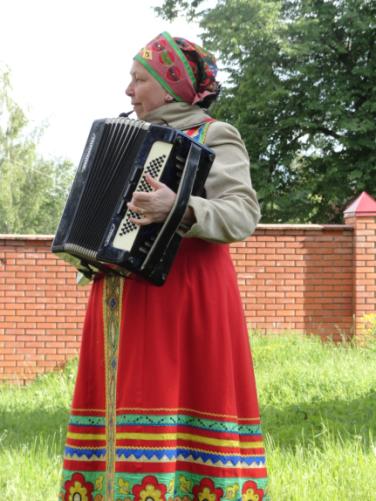 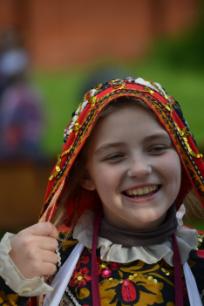 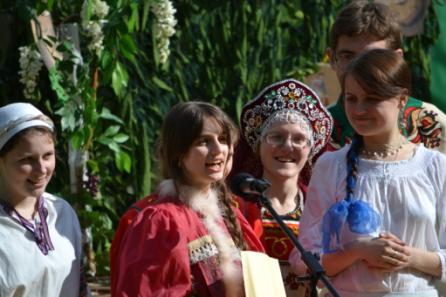 Дети из Воскресной школы и родители рядом
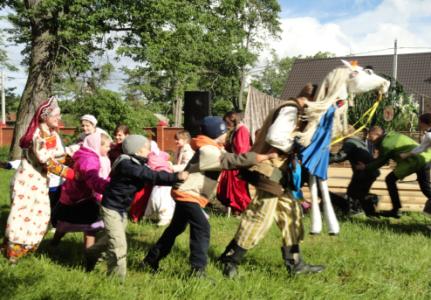 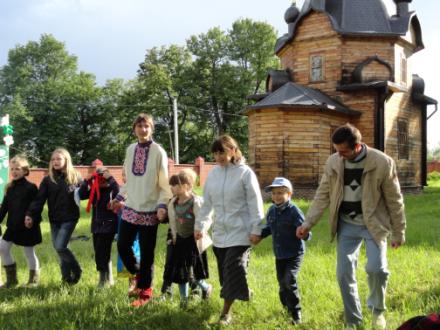